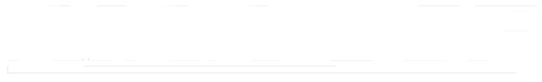 Rocket Project
Day 1- Please Sign-in on your smartphone or at one of the computers 
    or online at http://goo.gl/4InXbF

Super Duper Top Secret Code: C
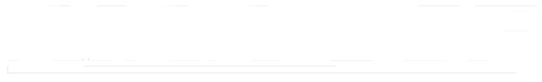 Today’s Agenda
About the Project
Scoring
Schedule
Questions
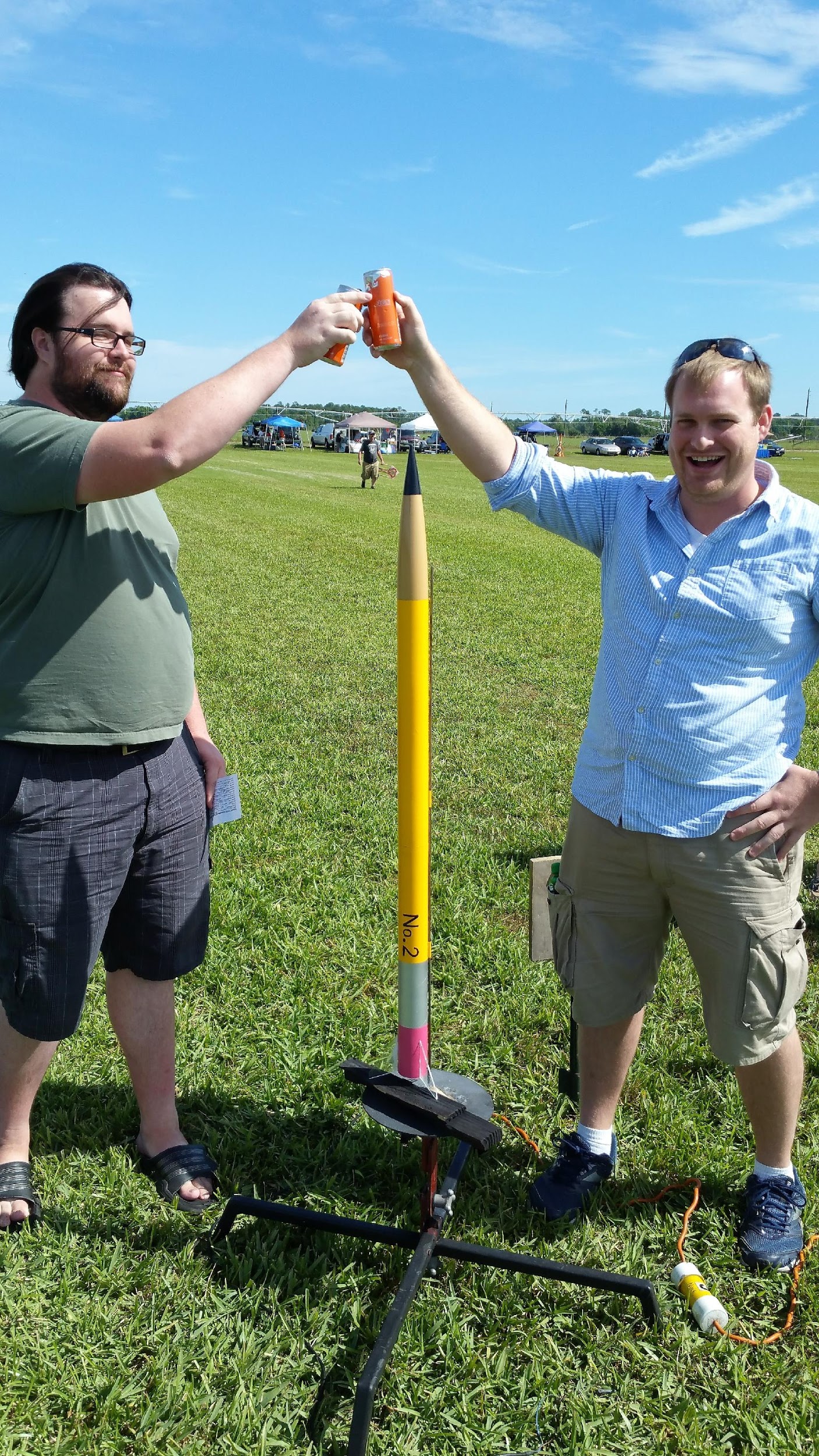 About Us
Roger Allen
Mechanical Engineering Major
Engineering Student Assistant to The Office of The Assistant Vice President of Facilities and Safety and Director of Sustainability Initiatives
AIAA UCF Rocket Lead
Spring 2016 Rocket Design Champ
ucf.aiaa+rockets@gmail.com
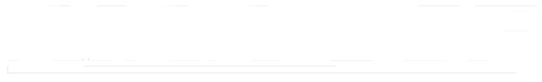 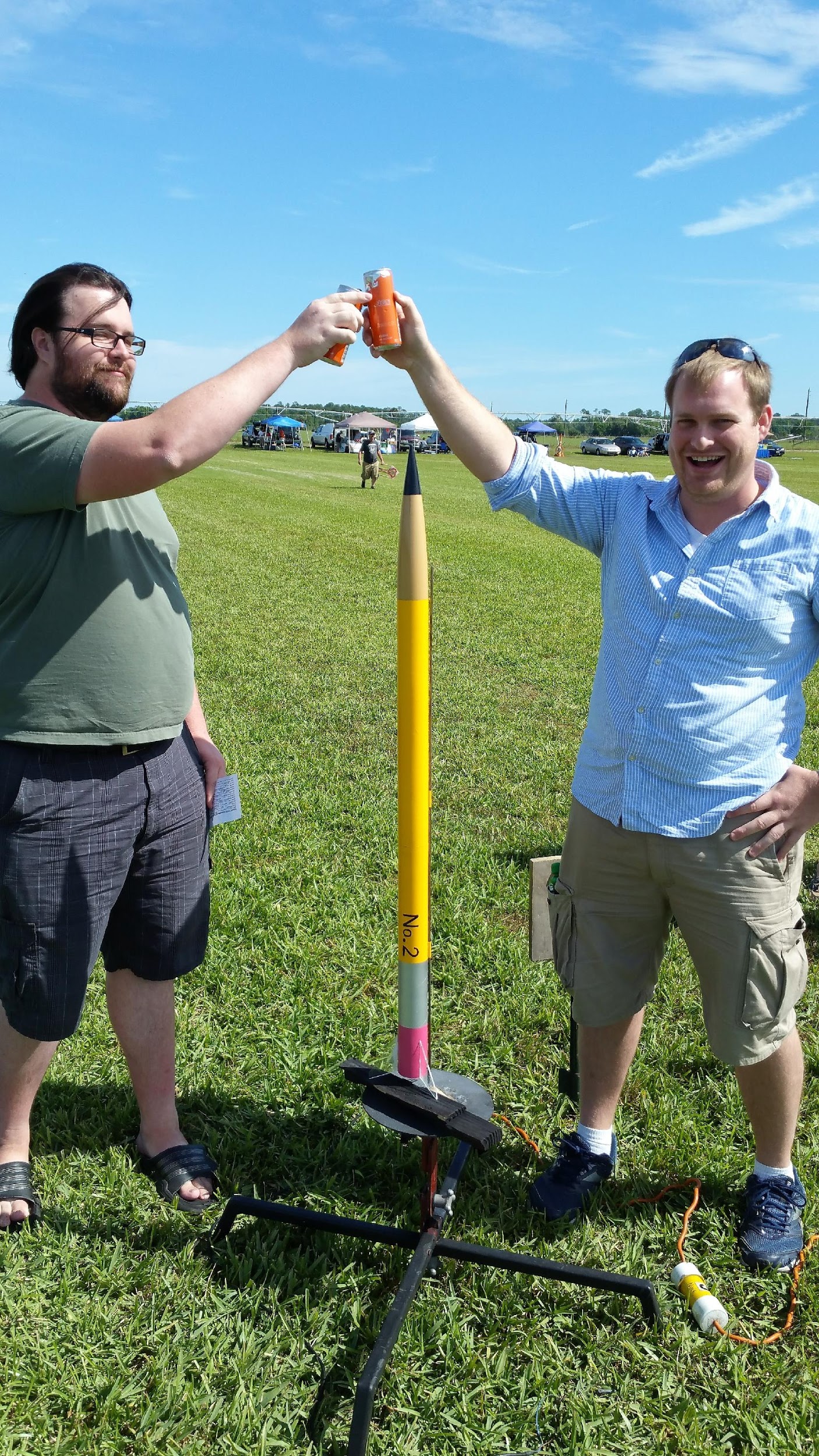 About Us
Carson Mills
Mechanical Engineering Major
AIAA UCF Rocket Lead
Spring 2016 Rocket Design Champ
ucf.aiaa+rockets@gmail.com
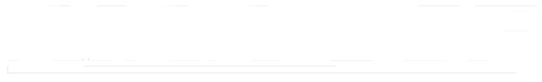 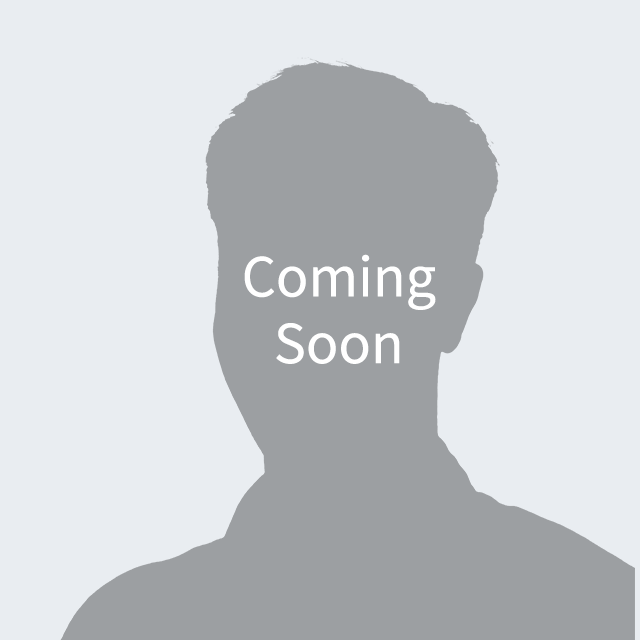 Rocket Assistant Lead Position
Apply at
http://goo.gl/252gm7
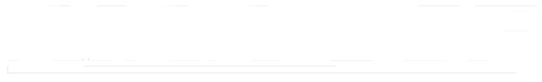 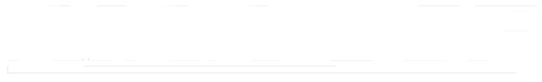 About the Project
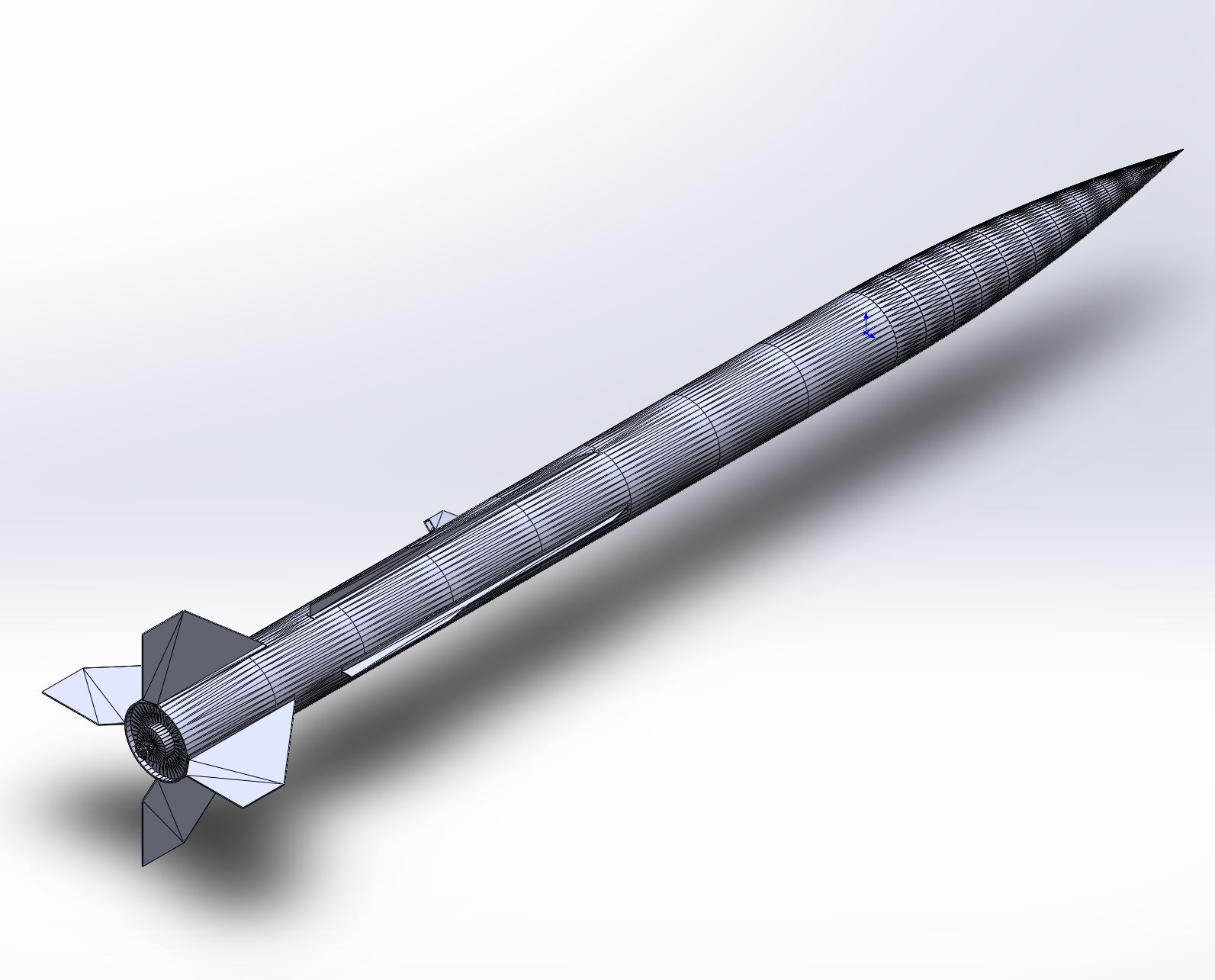 9 Week Project
Learn fundamentals of rocket science
Learn CAD skills using SolidWorks
Work in teams to design and build a rocket that must reach max apogee.
Team with the highest adjusted apogee WINS!
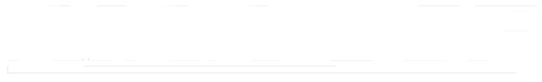 New to the Project
- Electronic Bay with altimeter 
- Active parachute deployment
- Payload bay
- Fragile payload MUST SURVIVE
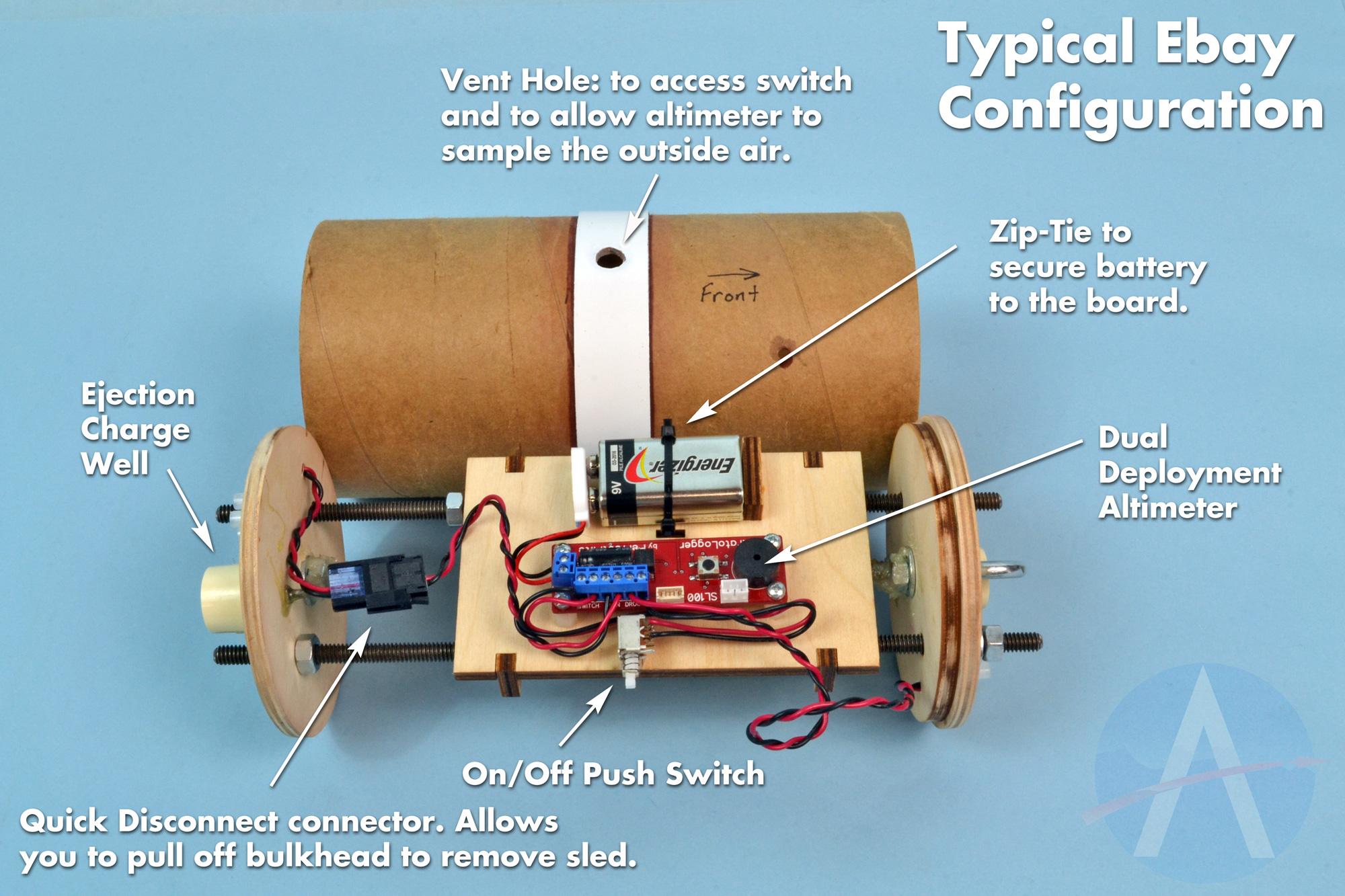 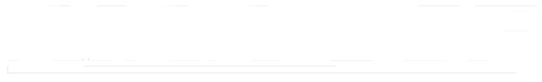 Scoring
15ft penalty per day for missed due dates
10ft Bonus
-FlowSIM
-Stress analysis
-Closest height prediction
Highest adjusted apogee with surviving payload will win
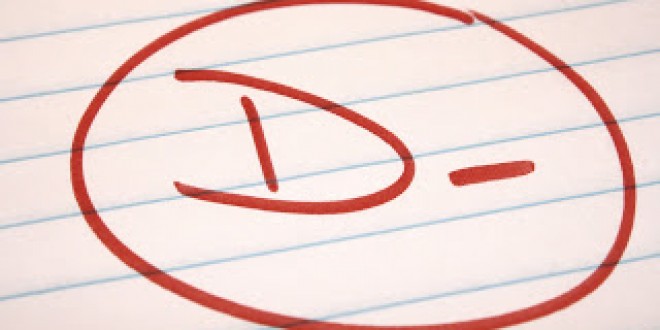 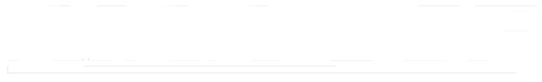 Tentative Schedule (Subject to Change)
9/30 – SolidWorks Rocket Modeling & FlowSIM
10/3 – Construction Concepts
TBA – Field Professional Speaker 
TBA – Rocket Development Office hours
TBA – Build Times
Meet Mondays & Fridays 6:00-7:00pm
9/12 – Meet n’ Greet/Expectation/Groups
9/16 – Fundamentals of Rocket Science
9/19 – Rocket Equations
9/23 – Stability
9/26 – OpenRocket & Fins in SolidWorks
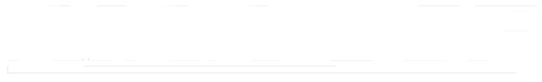 Due Dates (Subject to Change)
Open Rocket File			10/7
SolidWorks & Fin Design	10/7
Apogee Calculations		11/11
Extra Credit
Flow Simulation			11/11
Stress Analysis			11/11	
Closest Prediction		11/12
Physical Rocket & Payload Bay must be completed by 10:00 pm on November 11th. 

Awards for 1st place

Award for Best in Show
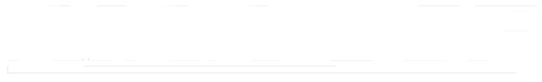 Software
OpenRockethttp://openrocket.sourceforge.net/
SolidWorks                                                                                                   my.cecs.ucf.edu
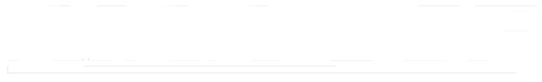 Any Questions?